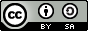 This work is licensed under a Creative Commons Attribution-ShareAlike 4.0 International License. This presentation is released under Creative Commons-A6ribute,on 4.0 License. You are free to use, distribute and modify it ,
including for commercial purposes, provided you acknowledge the source.
Module 2 Process Concept and Scheduling
CS-2013 
Operating System
Lecture 10
Operating System Concepts
Topics to be cover
Basic Concepts ( completed)
Scheduling Criteria ( completed)
Scheduling Algorithms
Multiple-Processor Scheduling
Real-Time Scheduling
Harish Tiwari, Sir Padampat Singhania University, Udaipur
Scheduling Algorithms
CPU scheduling algorithms are used to decide which of the processes in the ready queue is to be allocated the CPU.

There are various CPU Scheduling algorithms.

First – Come – First - Serve Algorithm (Non-preemptive).
Shortest- Job-First Algorithms(Preemptive/Non-preemptive).
Priority Scheduling algorithm(Preemptive/Non-preemptive).
Round-Robin Scheduling Algorithm(Preemptive).
Harish Tiwari, Sir Padampat Singhania University, Udaipur
First-Come, First-Served (FCFS) Scheduling
It is the simplest algorithm and NON-PREEMPTIVE. Once the CPU has been allocated to a process, that process keeps the CPU until it releases the CPU, either by terminating or by requesting I/O.

The process  that requests the CPU first is allocated the CPU first.

Implemented using queue. 

When a process enters the ready queue, its PCB is linked onto the tail of the queue. When the CPU is free, it is allocated to the process at the head of the queue

The average waiting time, however, is long.
Harish Tiwari, Sir Padampat Singhania University, Udaipur
P1
P2
P3
0
24
27
30
First-Come, First-Served (FCFS) Scheduling
Consider the following set of processes that arrive at time 0, with the length of the CPU-burst time given in milliseconds:
	Process	Burst Time	
	             P1	24
	            P2 	3
	           P3	 3 

Suppose that the processes arrive in the order: P1 , P2 , P3  The Gantt Chart for the schedule is:
Waiting time for P1  = 0; P2  = 24; P3 = 27
Average waiting time:  (0 + 24 + 27)/3 = 17
Harish Tiwari, Sir Padampat Singhania University, Udaipur
Turnaround Time
Average of finishing times:
TTRnd (P1) = burst(P1) = 24
TTRnd (P2) = burst(P2) + TTRnd (P1) = 3 + 24 = 27
TTRnd (P3) = burst(P3) + TTRnd (P2) = 3 + 27 = 30
 
Average turnaround time:
 TTRnd = ( 24+27+30)/3
             = 81/3
             = 27
Harish Tiwari, Sir Padampat Singhania University, Udaipur
Wait Time
	Average time in wait before first run:
	   From the Gantt chart:
		W(P1) = 0
		W(P2) = TTRnd (P1) = 24
		W(P3) = TTRnd (P2) = 27
		 
	Average wait time:
		W = (0 + 24 + 27 )/3 = 51/3 = 17
Harish Tiwari, Sir Padampat Singhania University, Udaipur
Harish Tiwari, Sir Padampat Singhania University, Udaipur
FCFS Scheduling (Cont.)
P2
P3
P1
0
3
6
30
Suppose that the processes arrive in the order
		 P2 , P3 , P1 .
The Gantt chart for the schedule is:



Waiting time for P1 = 6; P2 = 0; P3 = 3
Average waiting time:   (6 + 0 + 3)/3 = 3
Much better than previous case.
Convoy effect short process behind long process
Harish Tiwari, Sir Padampat Singhania University, Udaipur
Example 2 FCFS
Harish Tiwari, Sir Padampat Singhania University, Udaipur
Average waiting time:

={ w(P0) +  w(P1) +  w(P2) +  w(P3) +  w(P4) } / 5
=( 0 + 350 + 475 + 950 + 1200) / 5
=2975 / 5
=595 milliseconds

Average Turnaround time

={ tat(P0) + tat(P1) + tat(P2) + tat(P3) + tat(P4) } / 5
= ( 350 + 475 + 950 + 1200 + 1275 ) / 5
=4250 / 5
=850 Miliseconds
Harish Tiwari, Sir Padampat Singhania University, Udaipur
Advantages
Easy to understand and easy to program
It is fair
Requires only single queue to keep track of all ready processes 
Disadvantages
Does not perform well in real systems
Harish Tiwari, Sir Padampat Singhania University, Udaipur